Cleveland Heights – Neighborhood Meeting
January 7, 2015
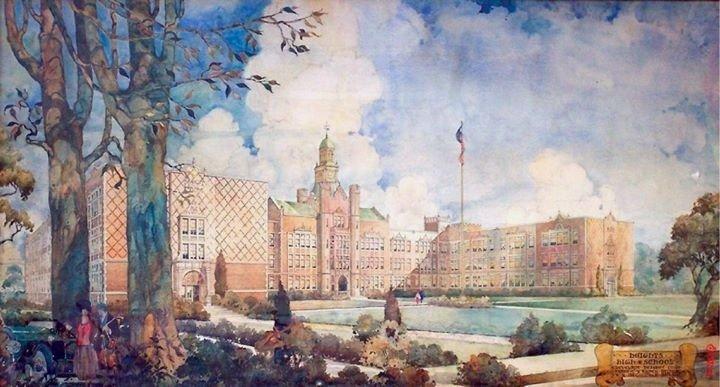 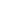 Building Plan
Building has Four Levels:
	- Ground (Washington Level)
	- First (Cedar Level)
	- 2nd, 3rd, 4th (Existing 1926)
Original 1926 Core remains
One main entrance for students (car drop-off) and public
Secondary entrance (historic) for students (walkers and bus riders)
P.E./Athletics + pool on Washington Level
Main administrative area, entrances and public spaces on Cedar Level
Special education suite on Cedar Level
Building is totally ADA accessible
CTE spaces integrated into plan
Core academic spaces on 2nd and 3rd Floors
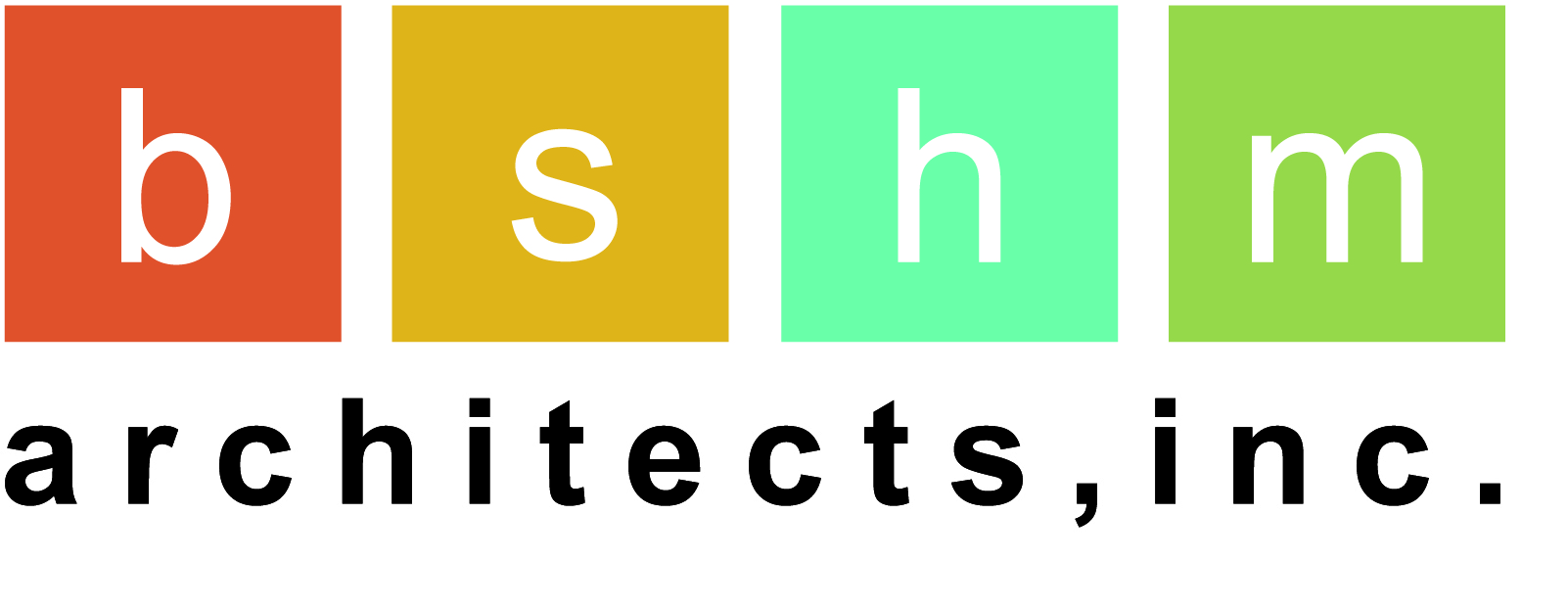 Lower Level Floor Plan (Washington Level)
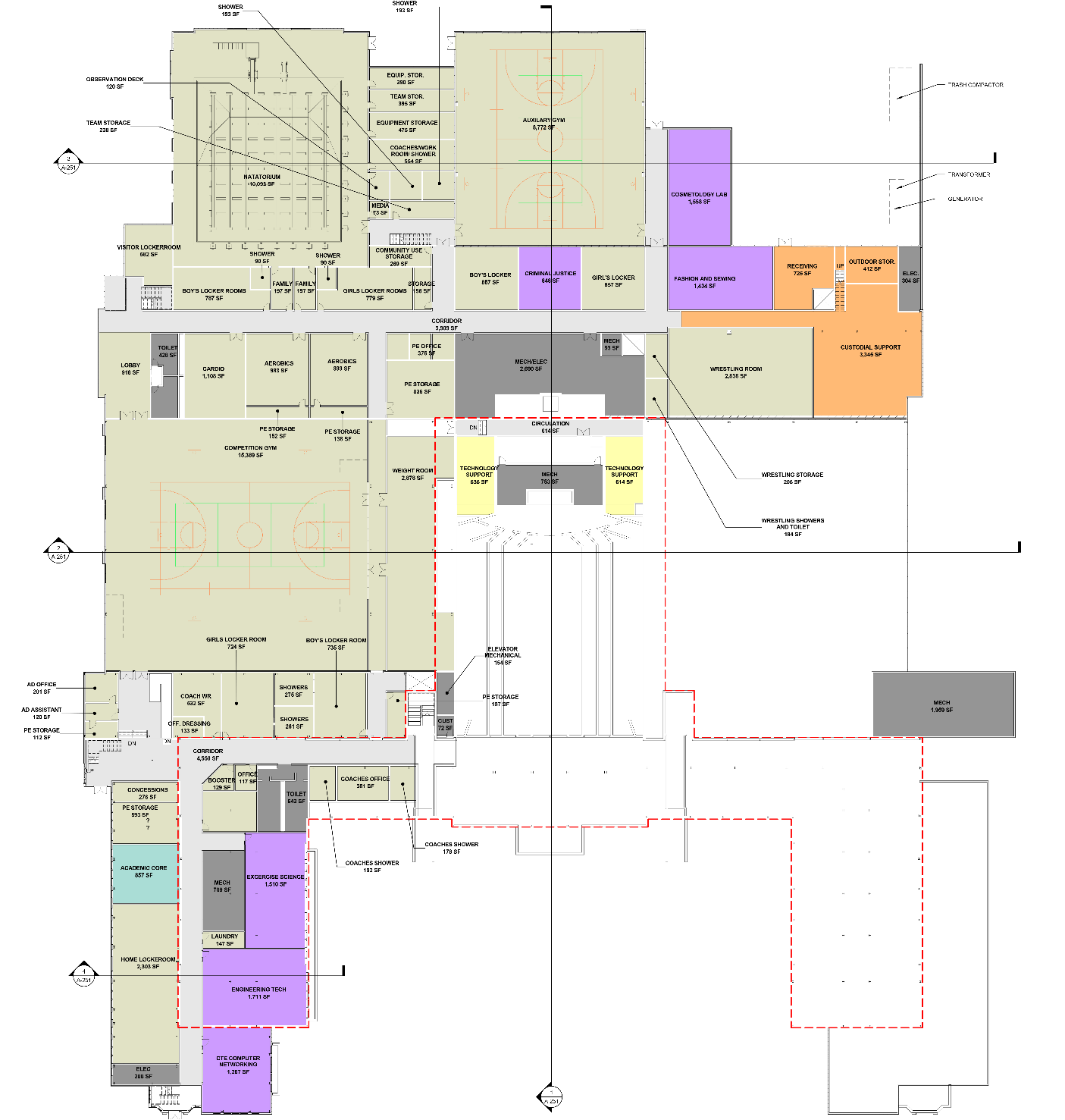 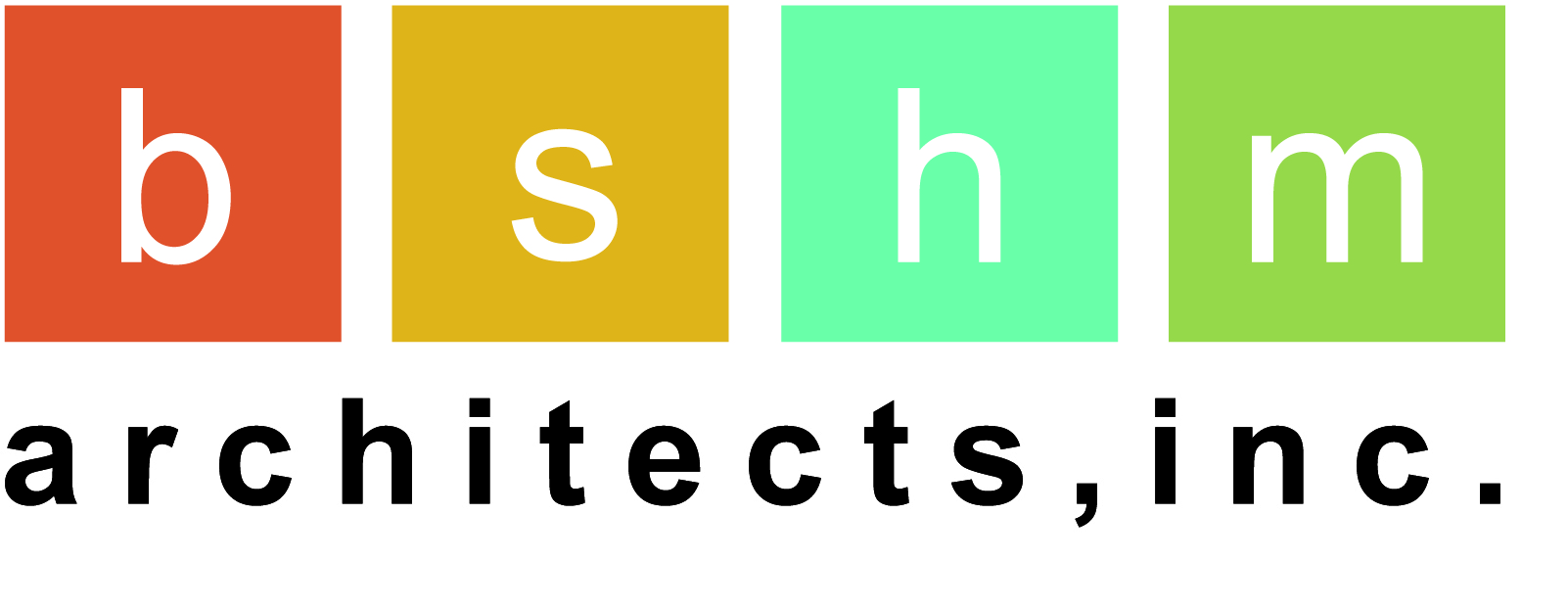 First Floor Plan (Cedar Level)
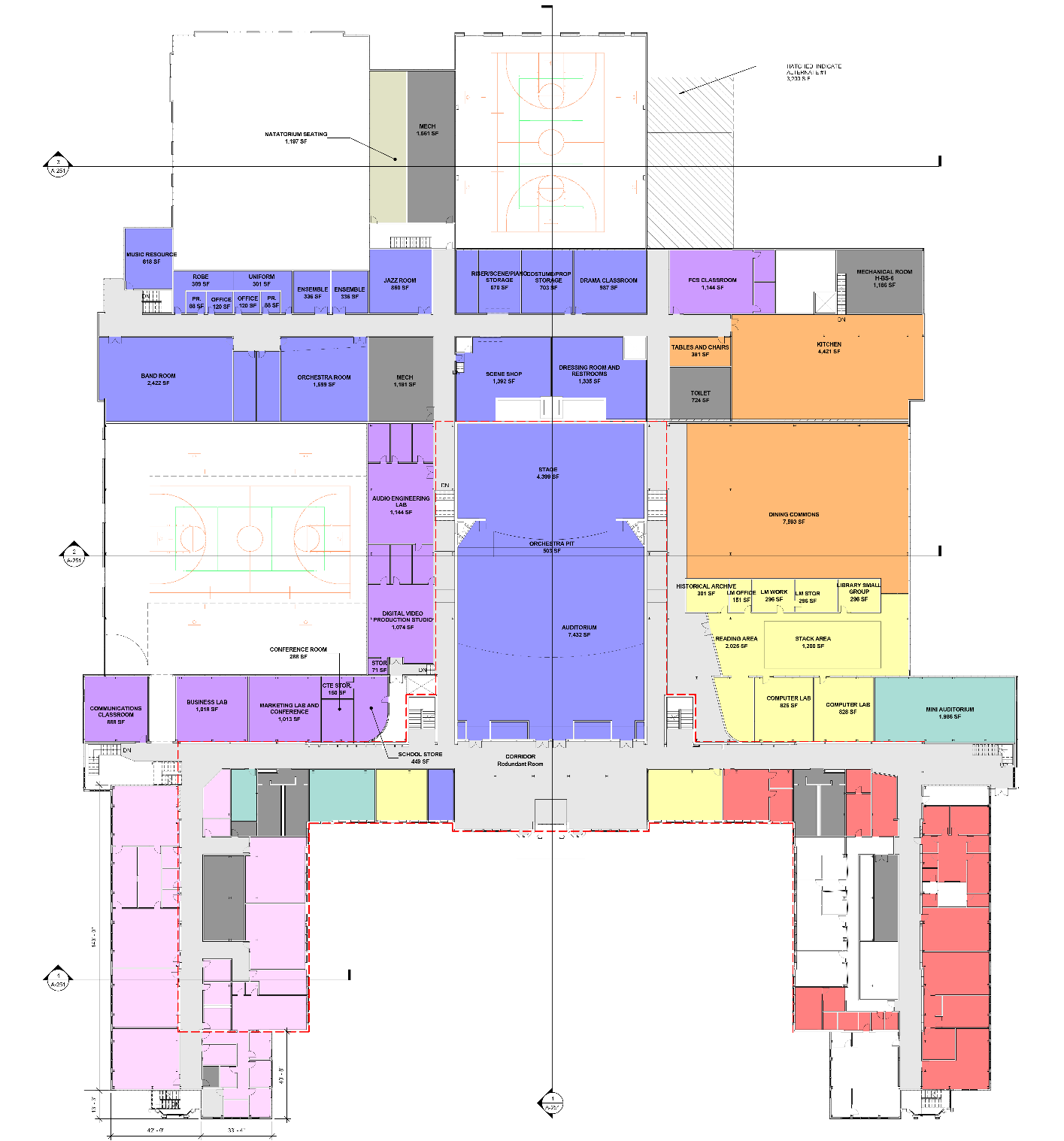 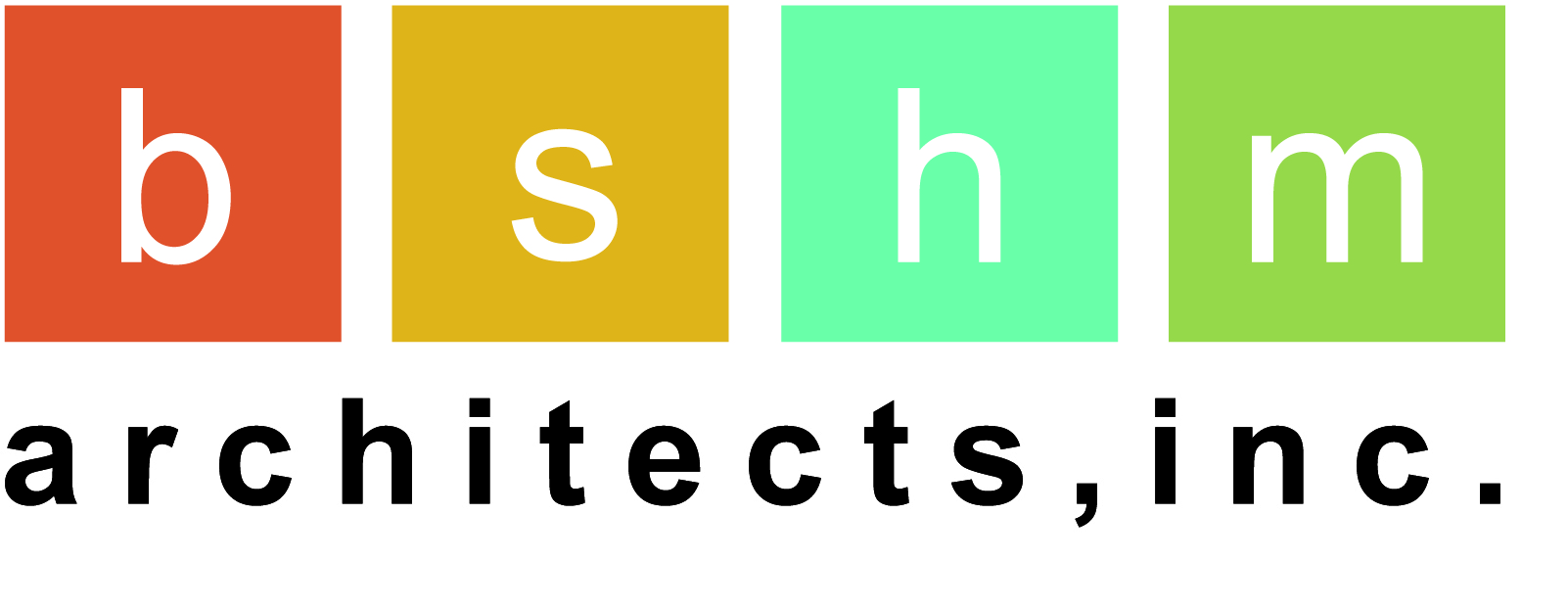 2nd Floor Plan
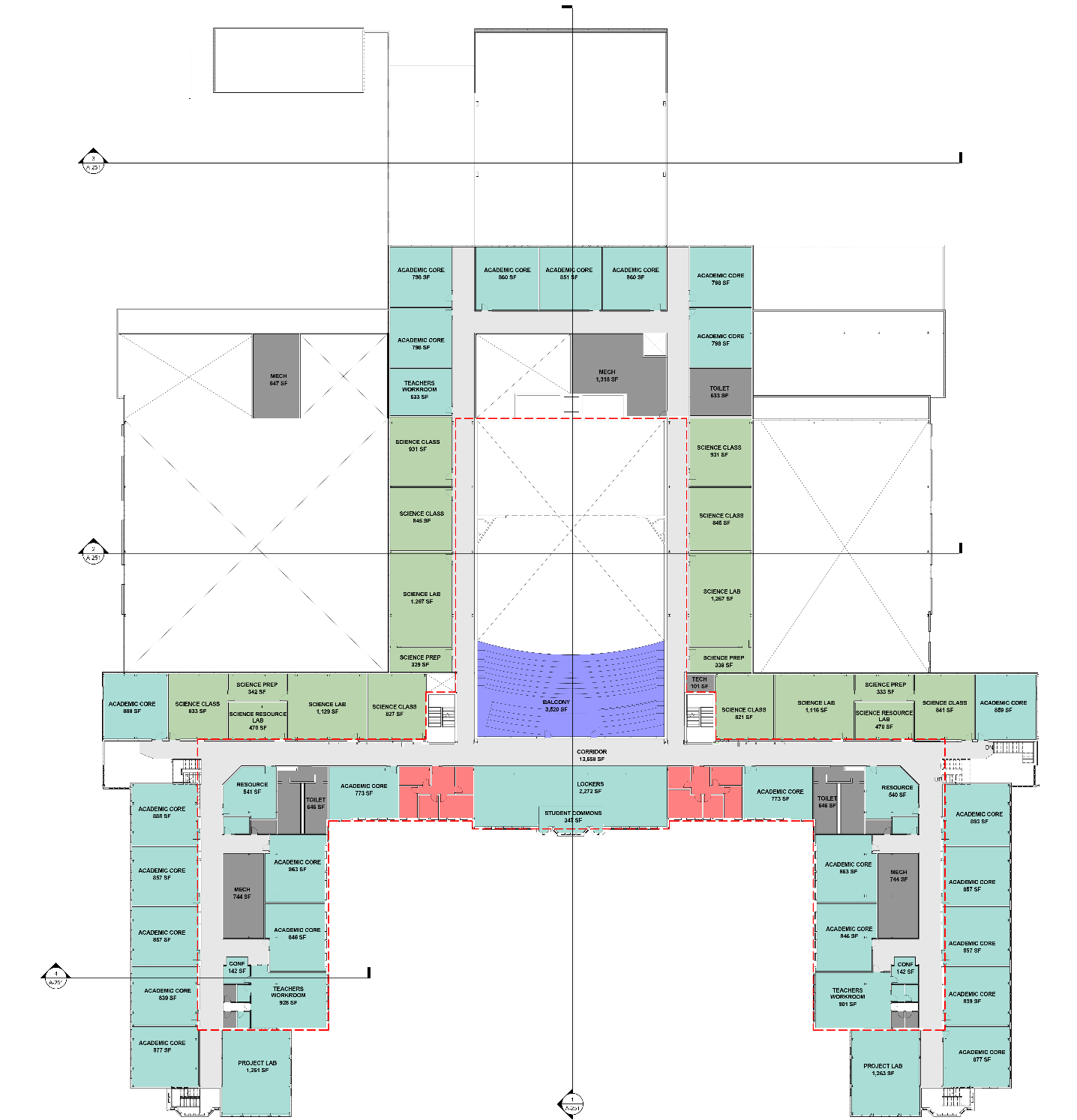 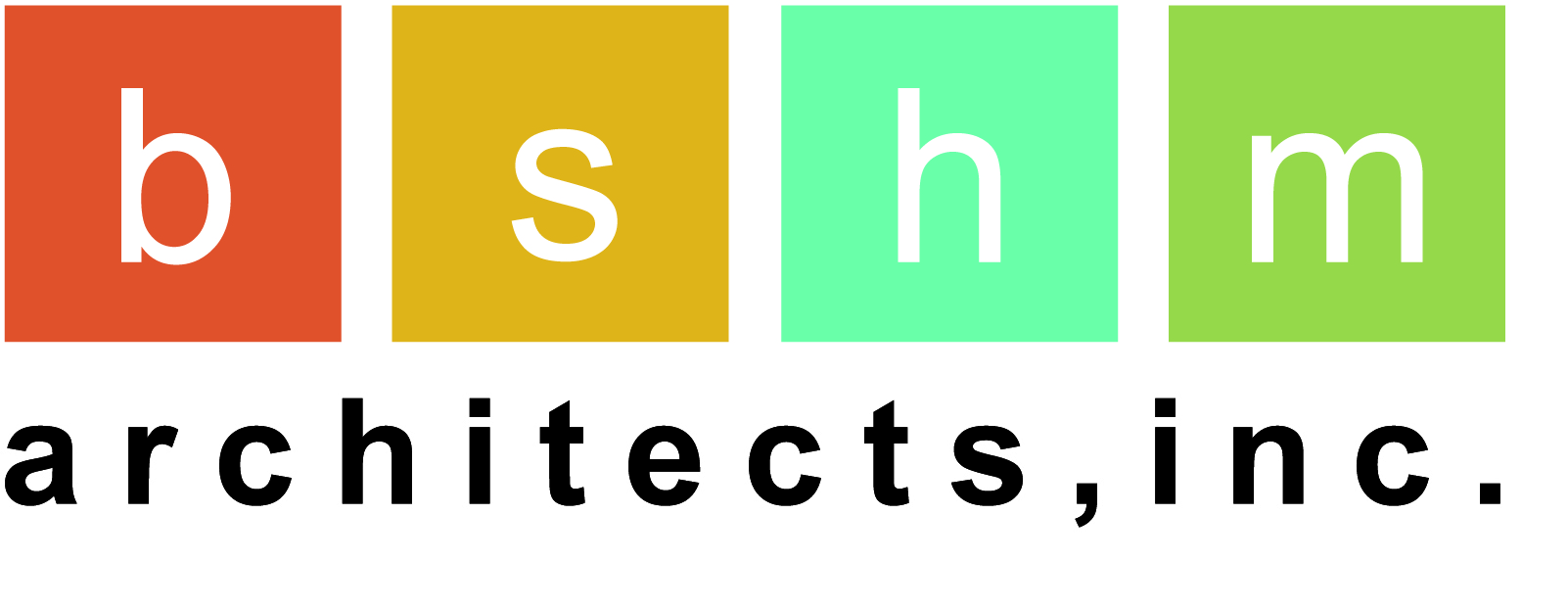 3rd Floor Plan
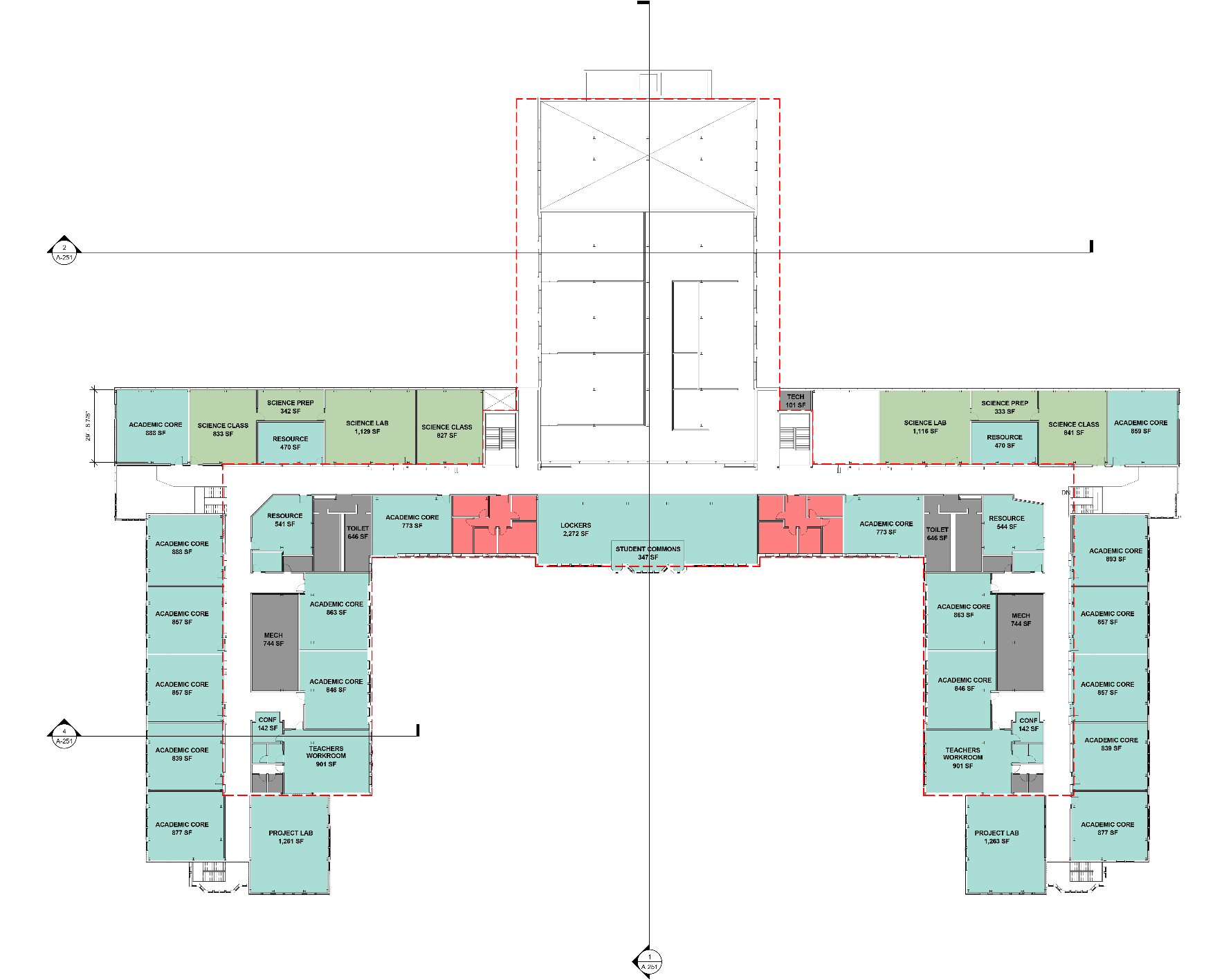 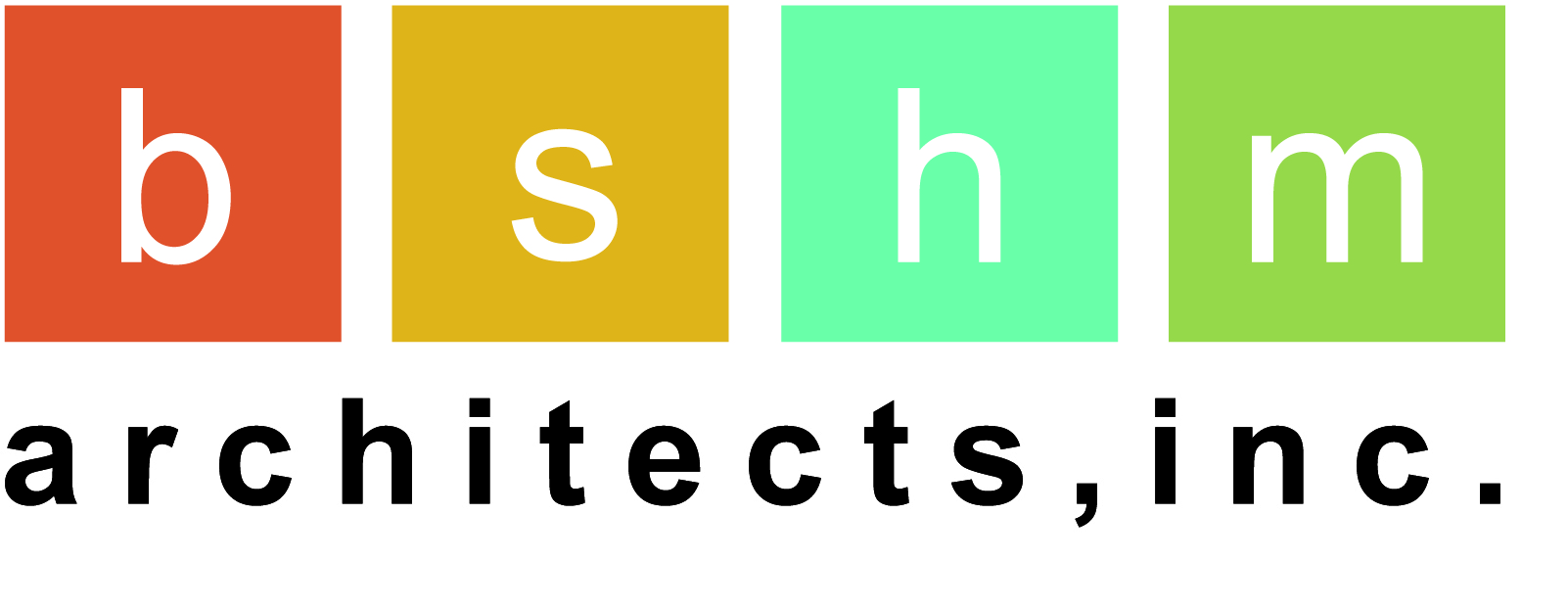 4th Floor Plan
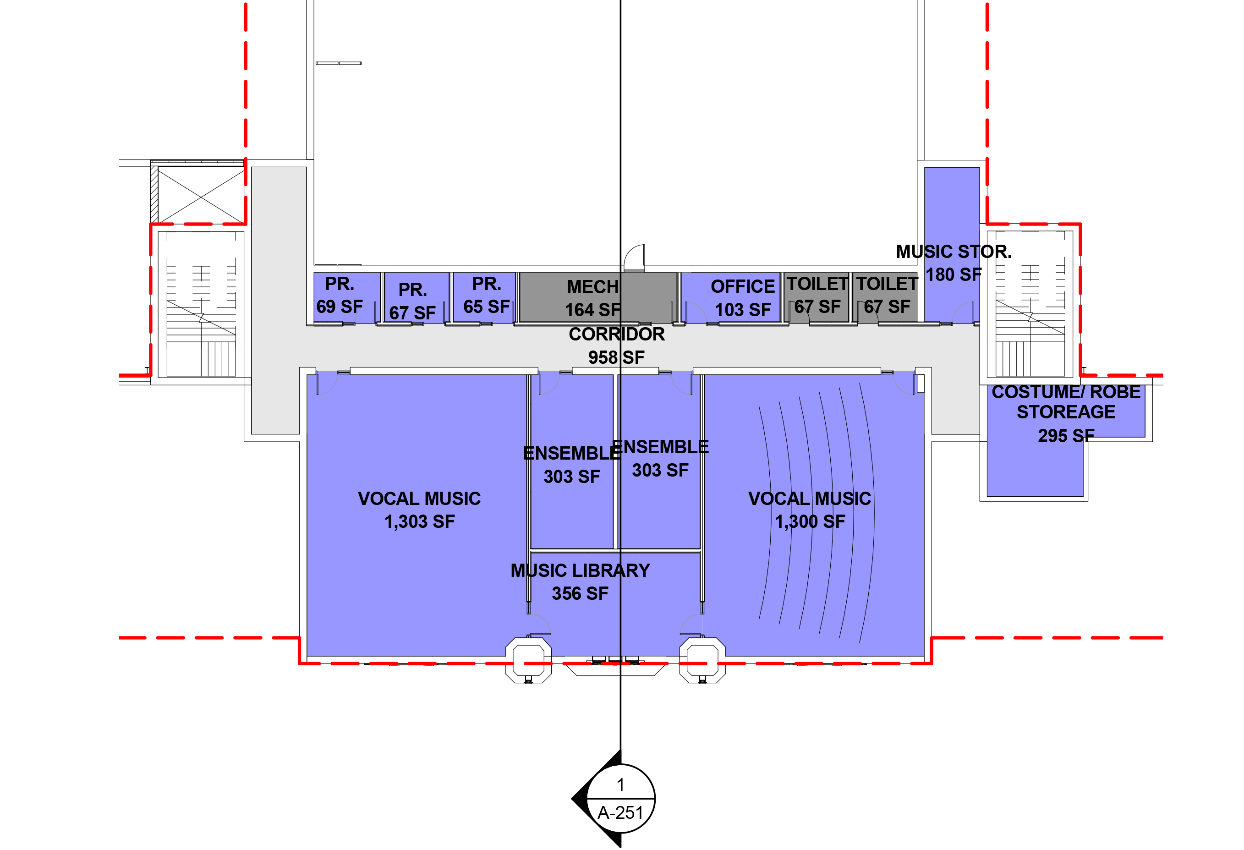 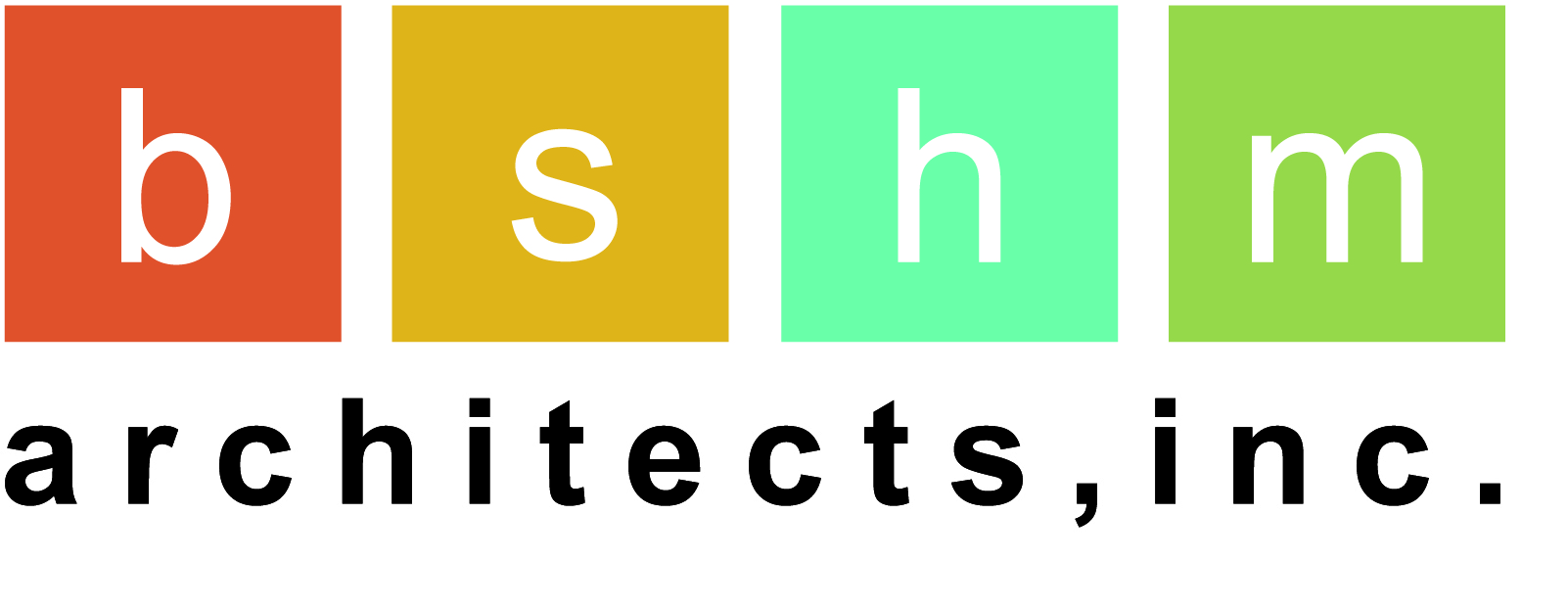 Site Plan
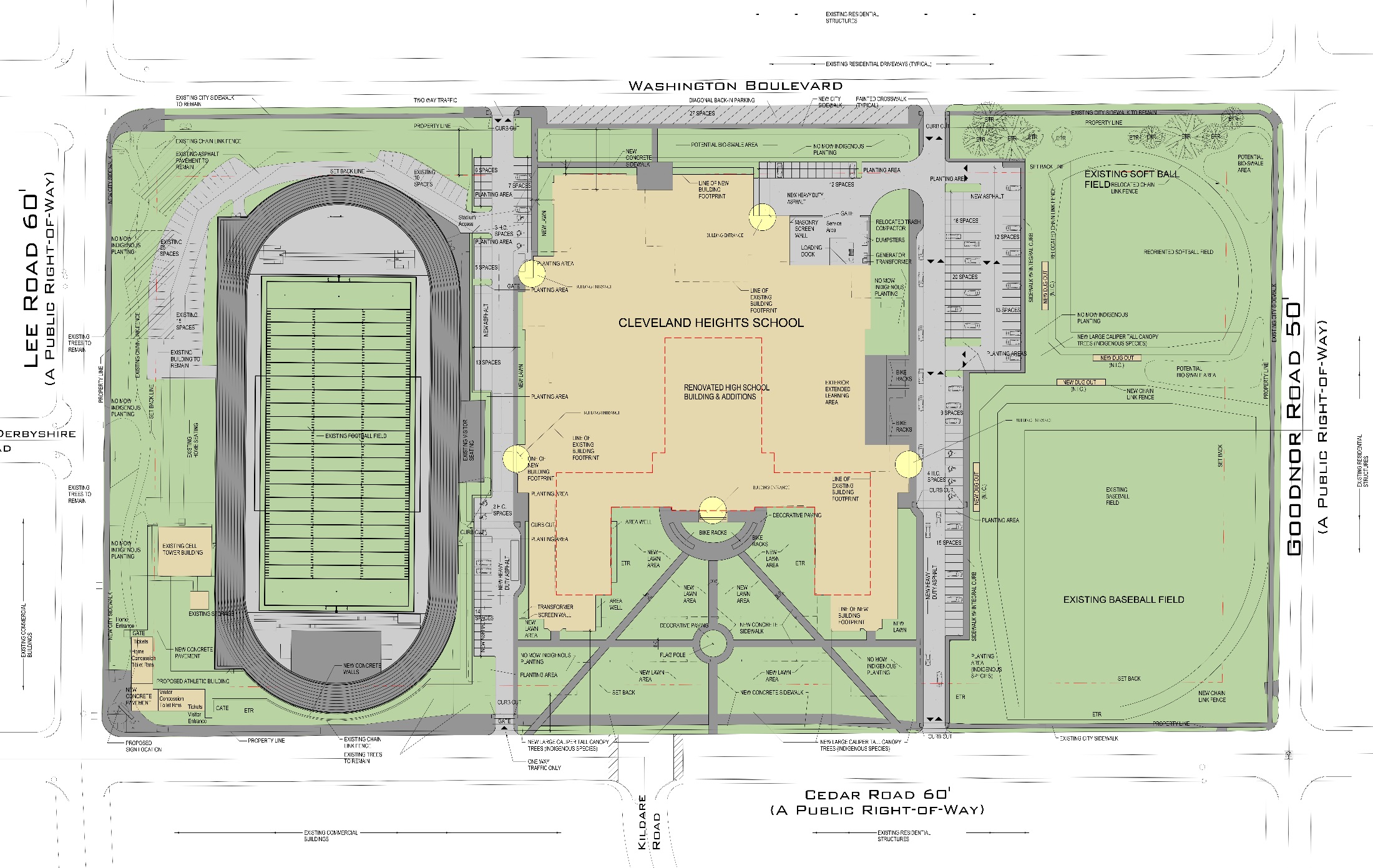 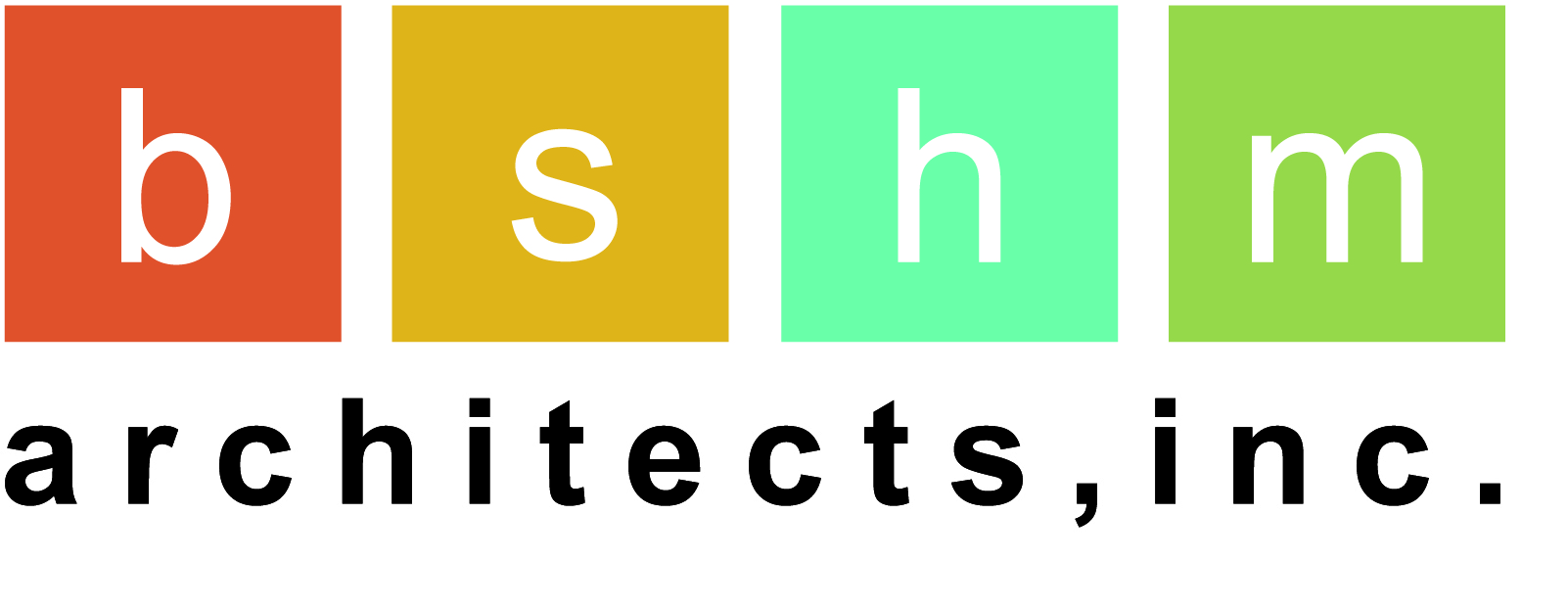 Existing Building
Traffic Flow
Southwest Perspective
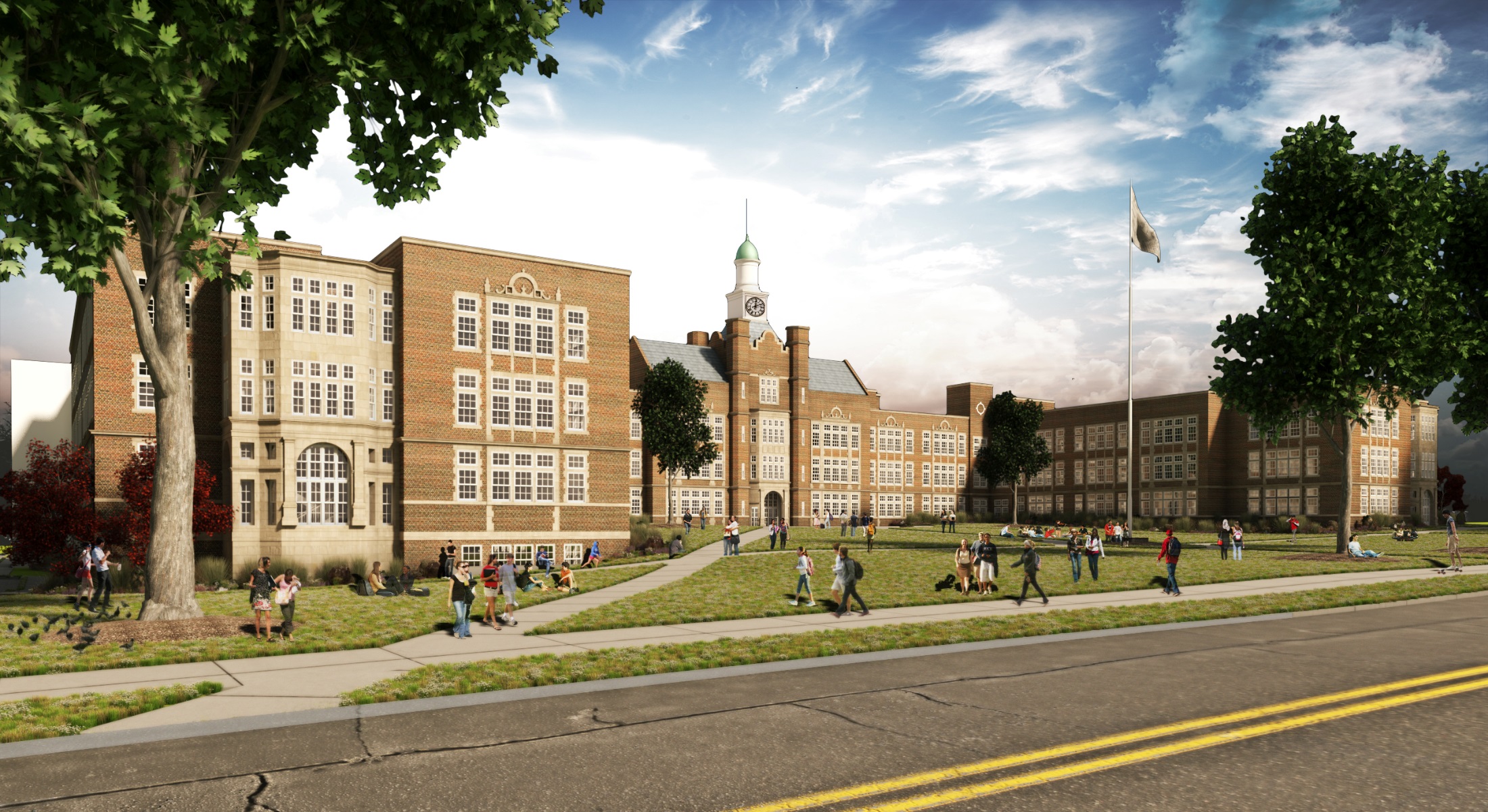 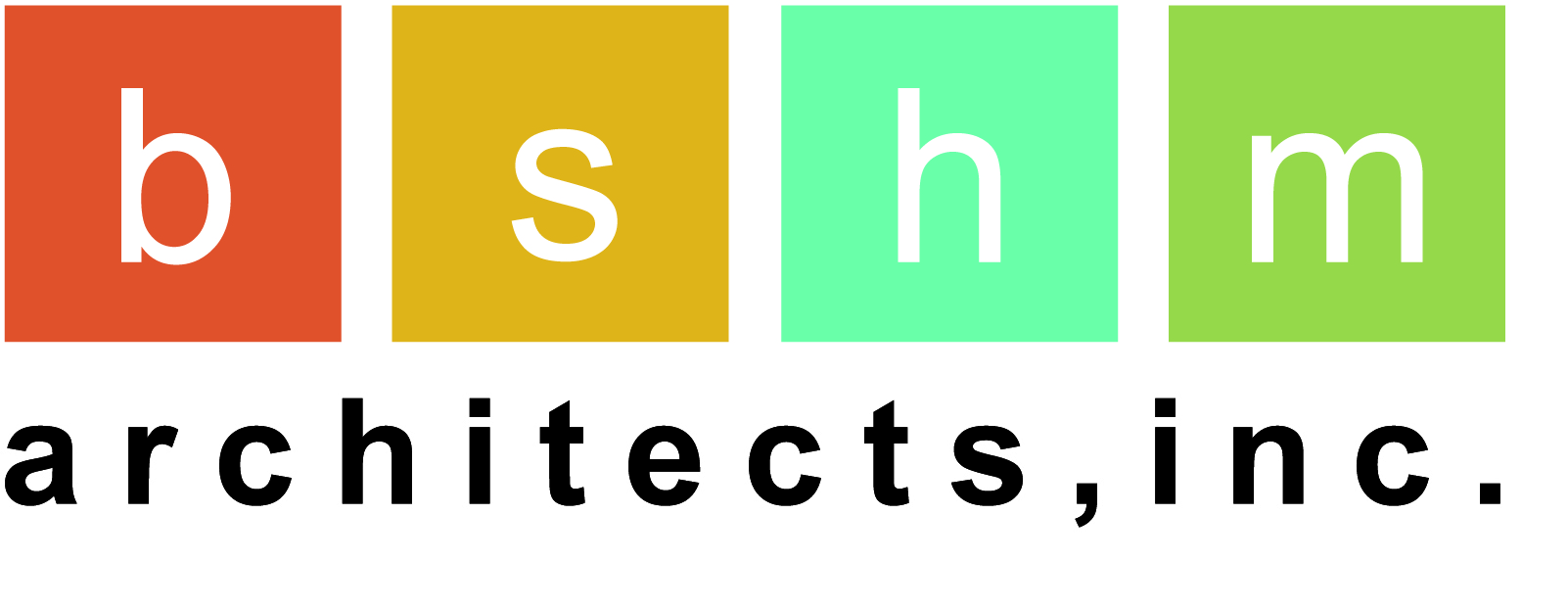 Southeast Perspective
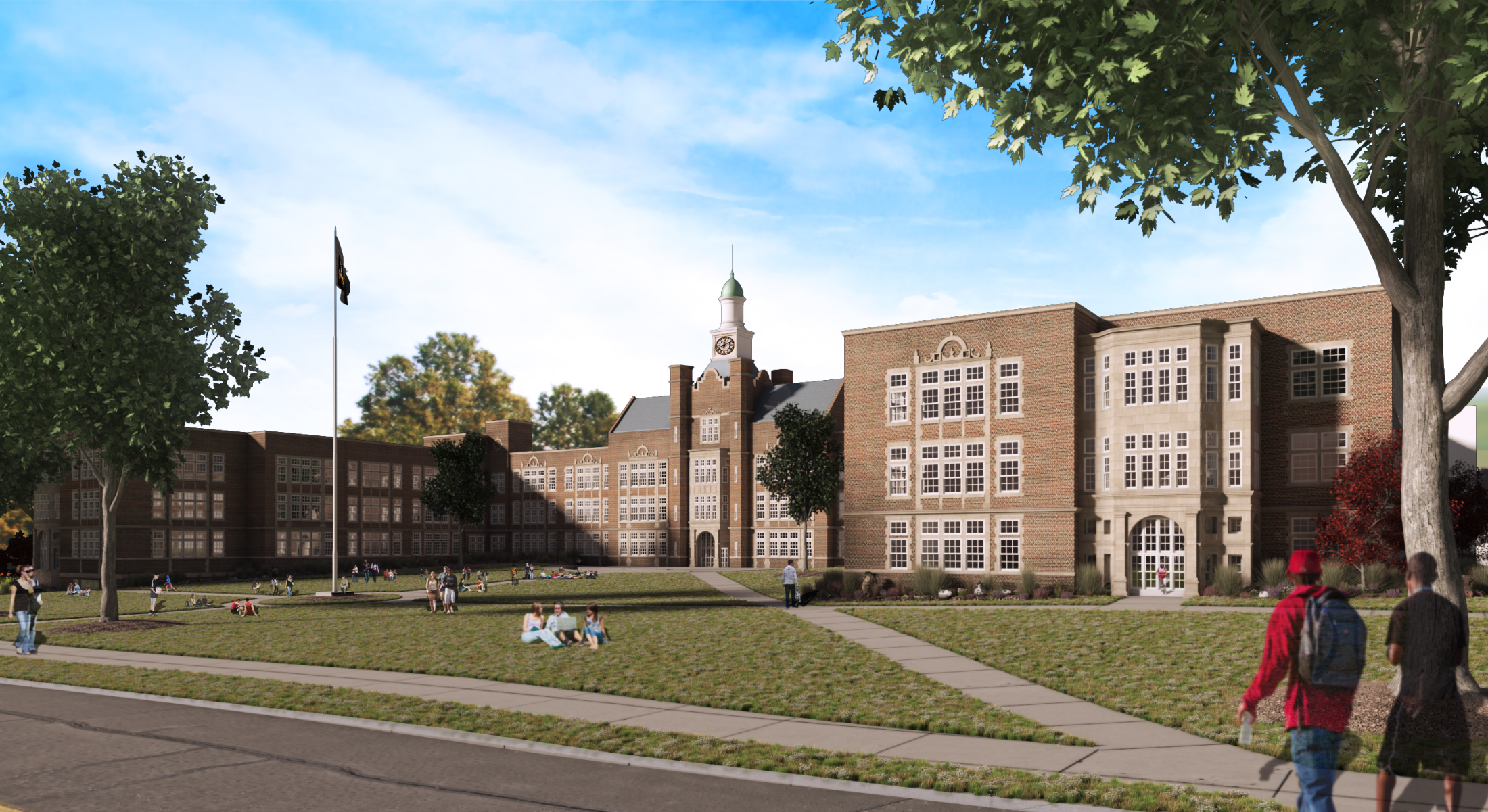 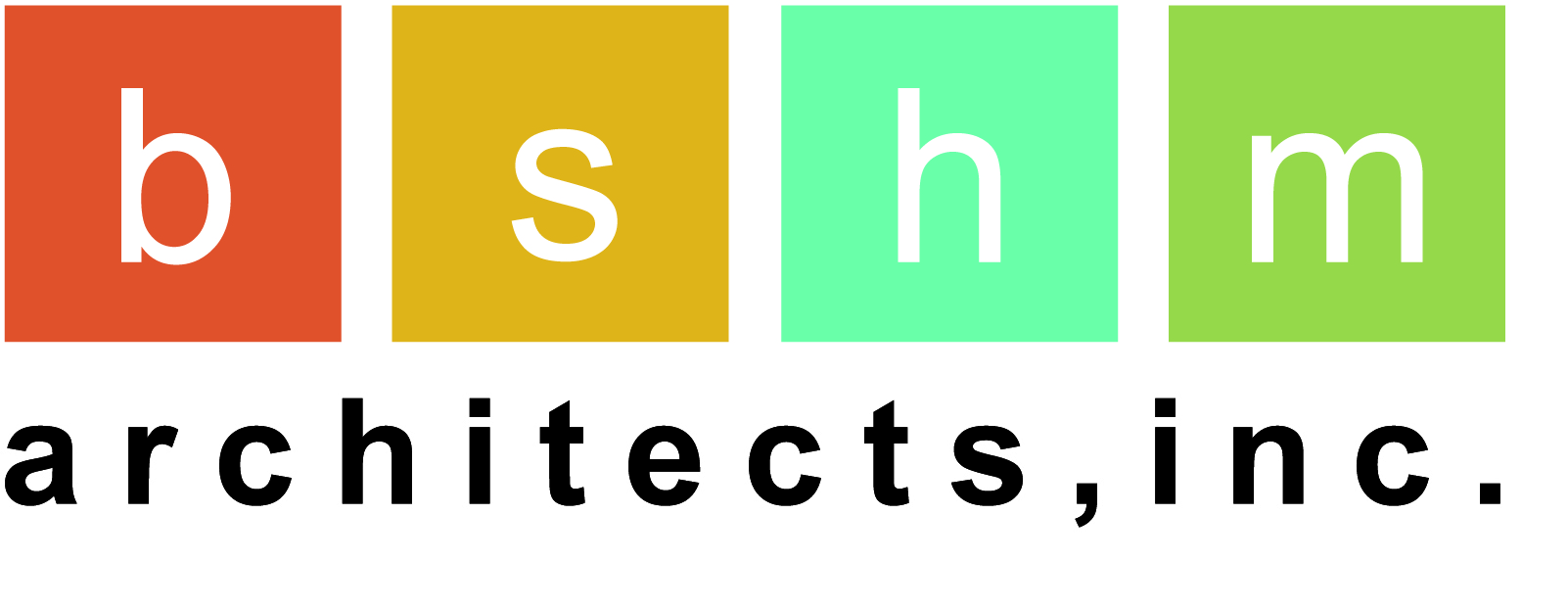 Northeast Perspective
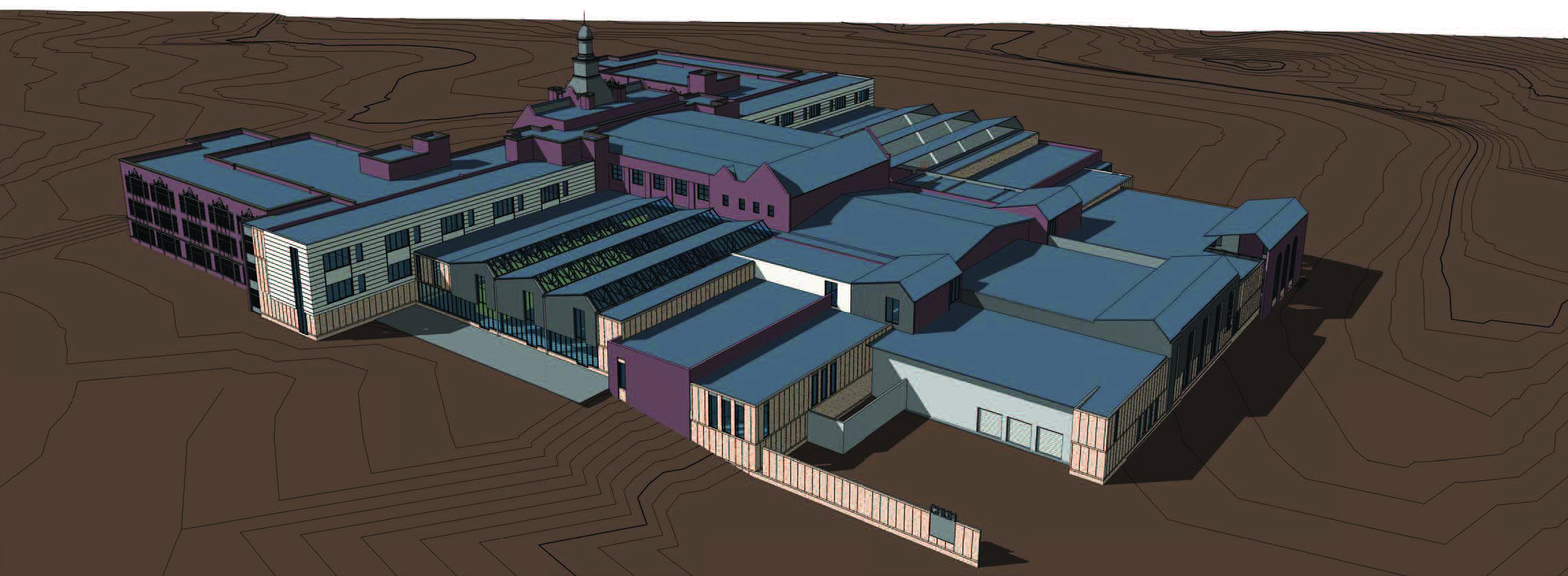 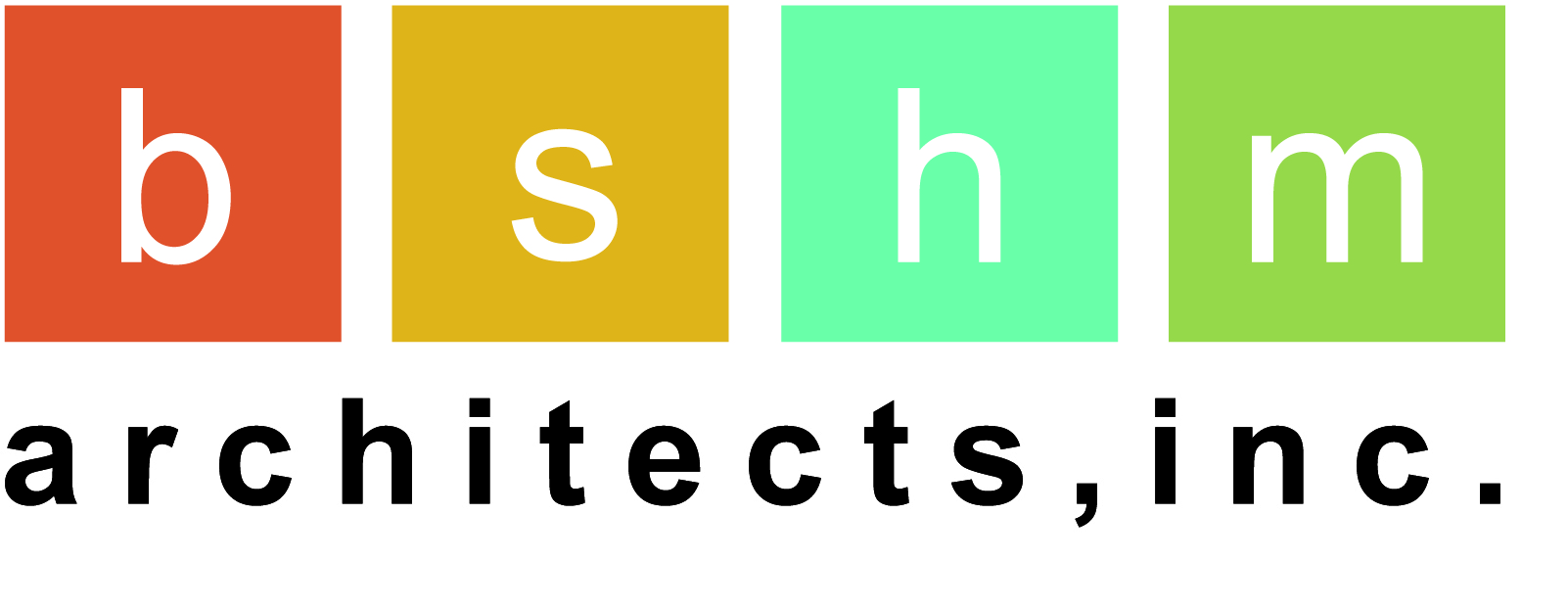 Northwest Perspective
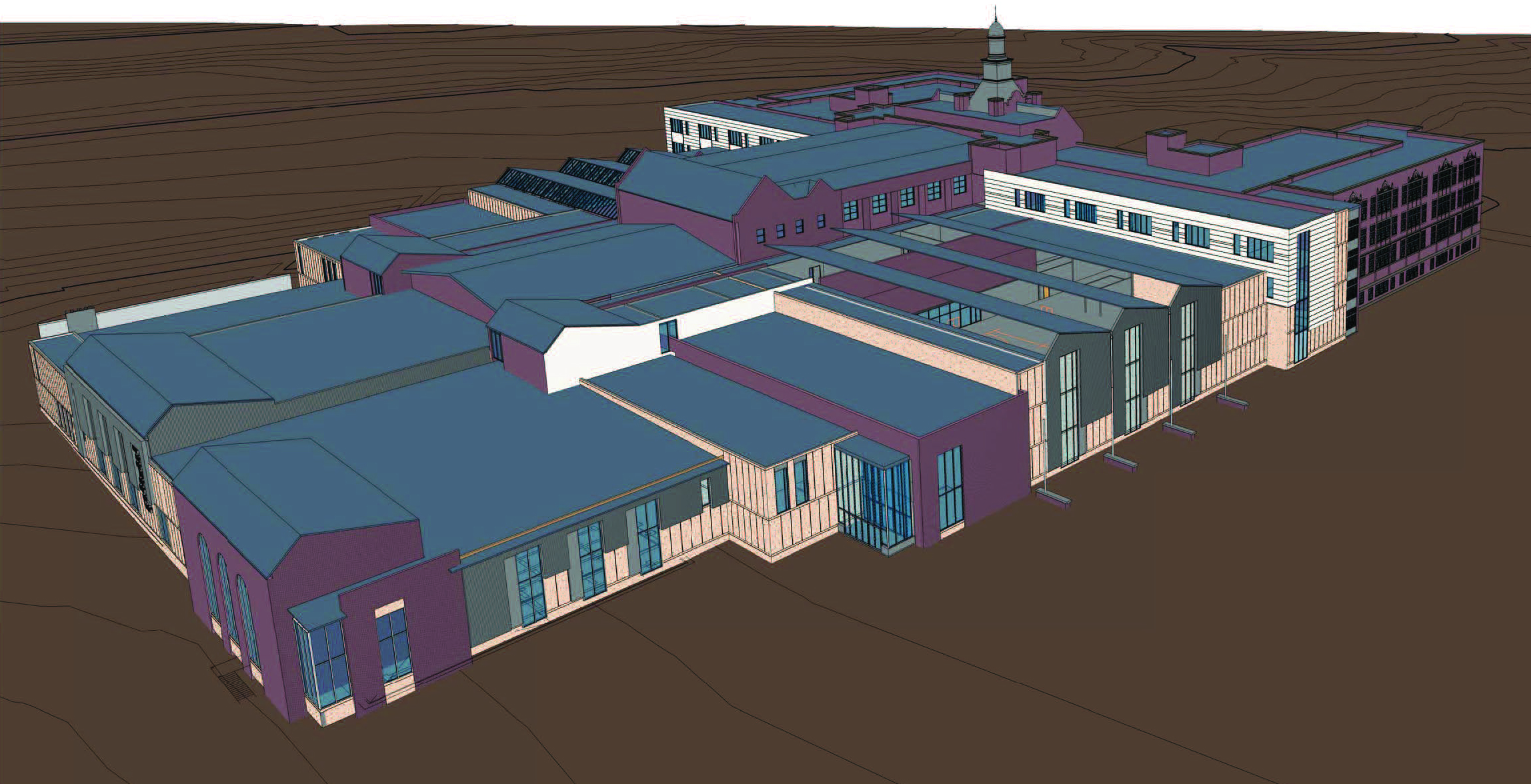 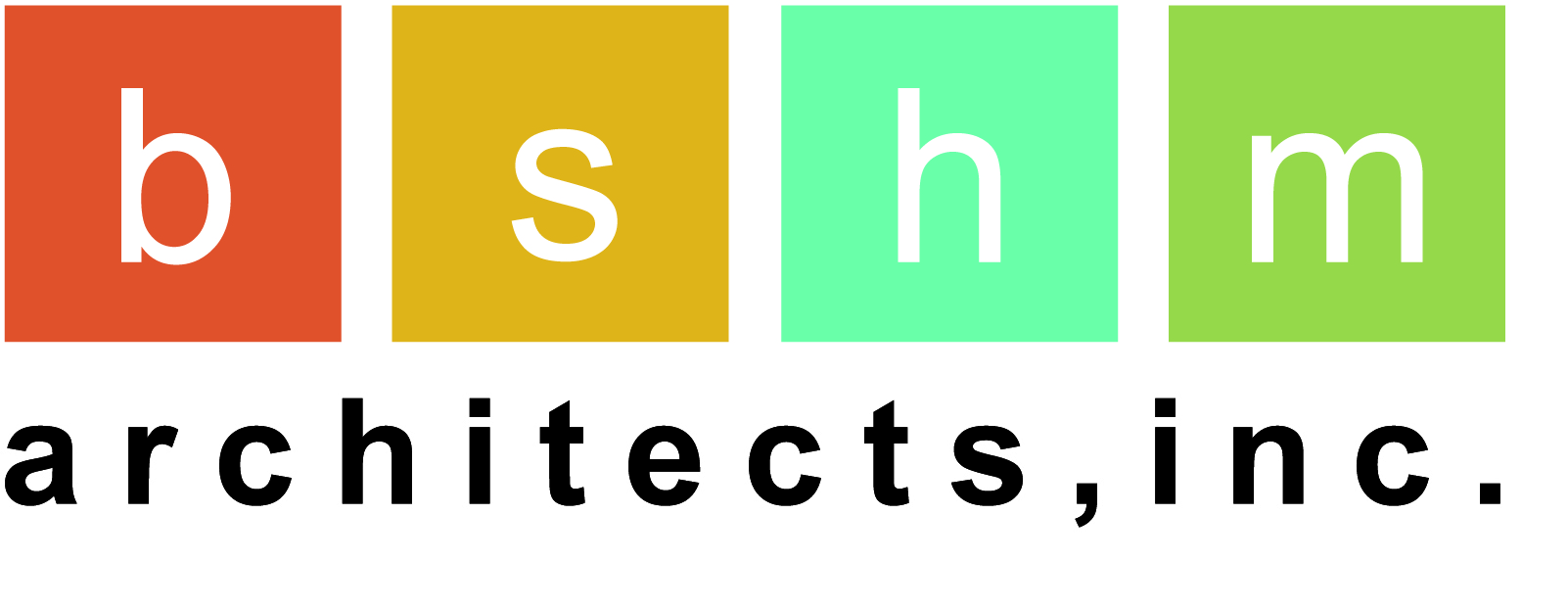